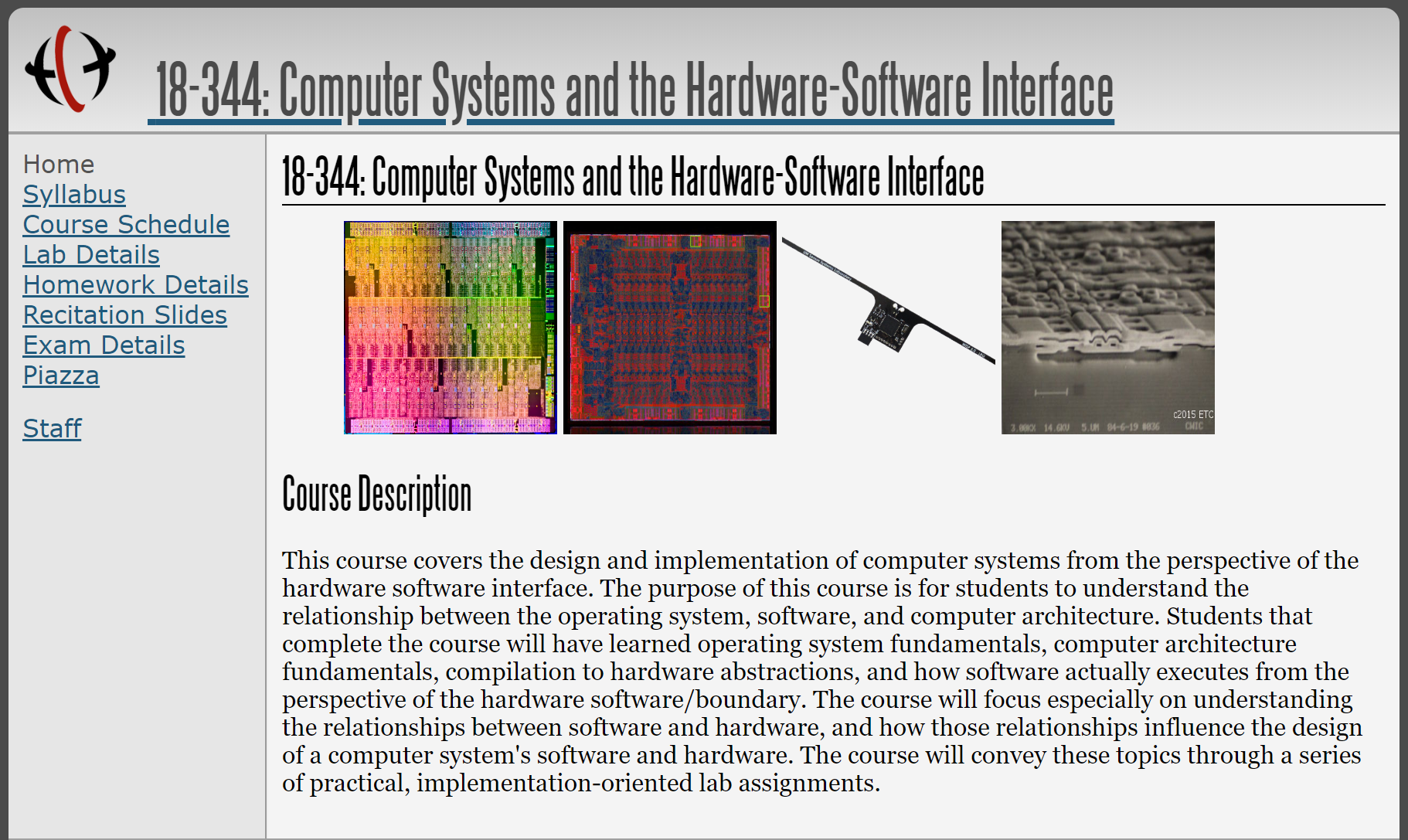 Fall 2023
Lecture 3: Computer Architecture Basics
Credit: Brandon Lucia
What did we talk about last time?
Hardware vs. software tradeoffs

von Neumann vs. Harvard architecture and the beginnings of a design space

An optimization exercise by example

Amdahl’s Law (and Gustafson’s Law, by contrast)
Hardware/software boundary
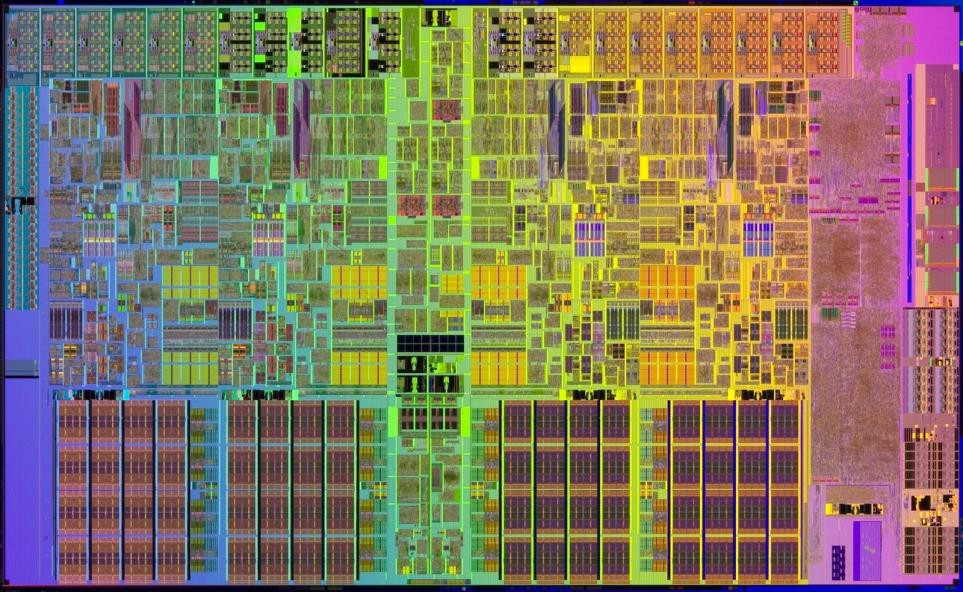 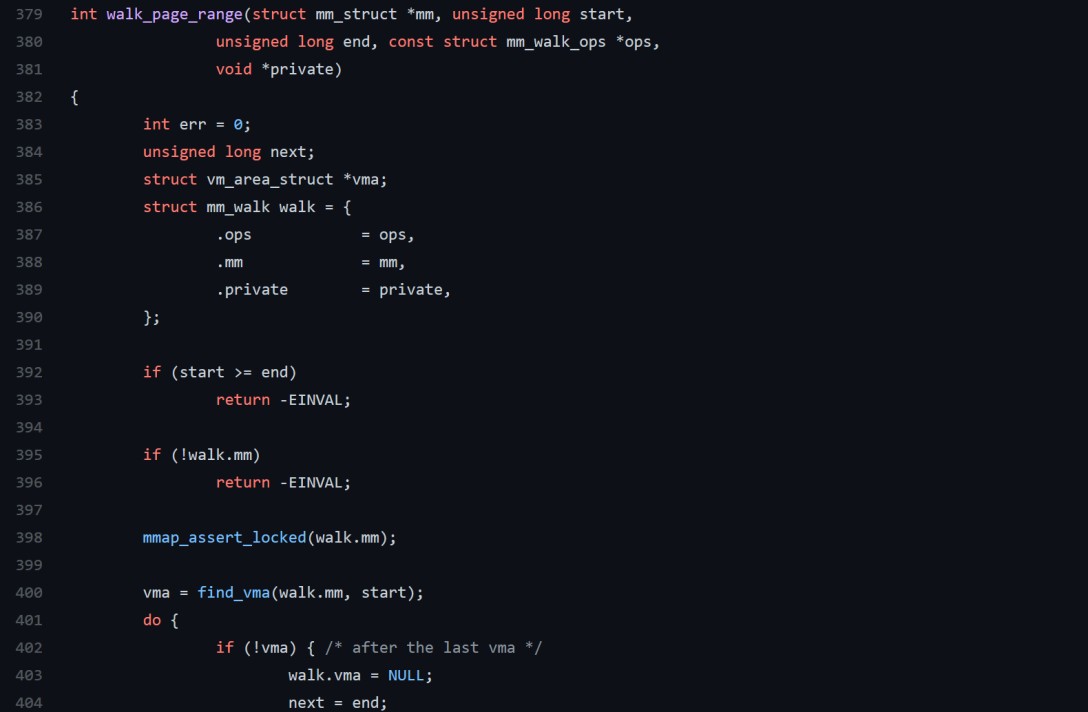 Our first hw/sw interface:
The Von Neumann Computing Model
CPU
Control & Instruction
Sequencing (“Control”)
John von Neumann’s Big Idea:
Programs are data.
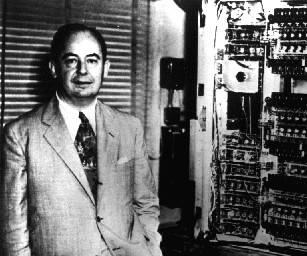 Arithmetic, Logic, and Data
Manipulation (“ALU”)
Unified Bus
Memory
Program
Data
Optimizing our Harvard Architecture
CPU
64bits
Control & Instruction
Sequencing (“Control”)
32bits
I1:
x
y
z
=
+
Arithmetic, Logic, and Data
Manipulation (“ALU”)
I2: a = b * c
I3: r = s + t
Dual-ported Data Bus
(2x64-bit read, 64-bit write port)
Instruction Bus
(32-bit read)
With a one word (8 byte) bus:
1 data write cycle simultaneous with 1 data read cycles simultaneous with 1 instruction read cycle
per arithmetic operation
Memory
Program
Data
1 cycle per instruction!
How about changing the code?
I1:
I2:
I3:
I4:
if (x==0) a = b * 2 y = z + w q = n + m
y = z + w q = n + m if (x==0) a = b * 2
//else
a = b * 4
//other
//stuff
CPU
Control & Instruction
Sequencing (“Control”)
Compiler!
I5: //else
Arithmetic, Logic, and Data
Manipulation (“ALU”)
I6:  a = b * 4 I7:  y = z + w I8:  q = n + m
Dual-ported Data Bus
(2x64-bit read, 64-bit write port)
Instruction Bus
(128-bit read)
Restructure code, increase likelihood to execute
Avoid needless fetch of non-executing code
Q: What if x is most often non-zero?
Memory
Program
Data
Amdahl’s Law
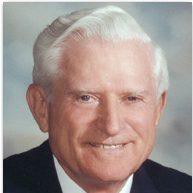 100% of execution time
45% - Memory Accesses	20% - Control Flow	17.5% - Integer	12.5% - Fetch
Amdahl’s Law:
optimized time = [ 1-p x time / 1.0 ] + [ p x time / speedup ] Or equivalently:
speedup = 1 / [ (1 – p) / 1.0	+	p / speedup ]
5% - Floating
Point
optimizable
part (p)
Amdahl’s Law Speedup
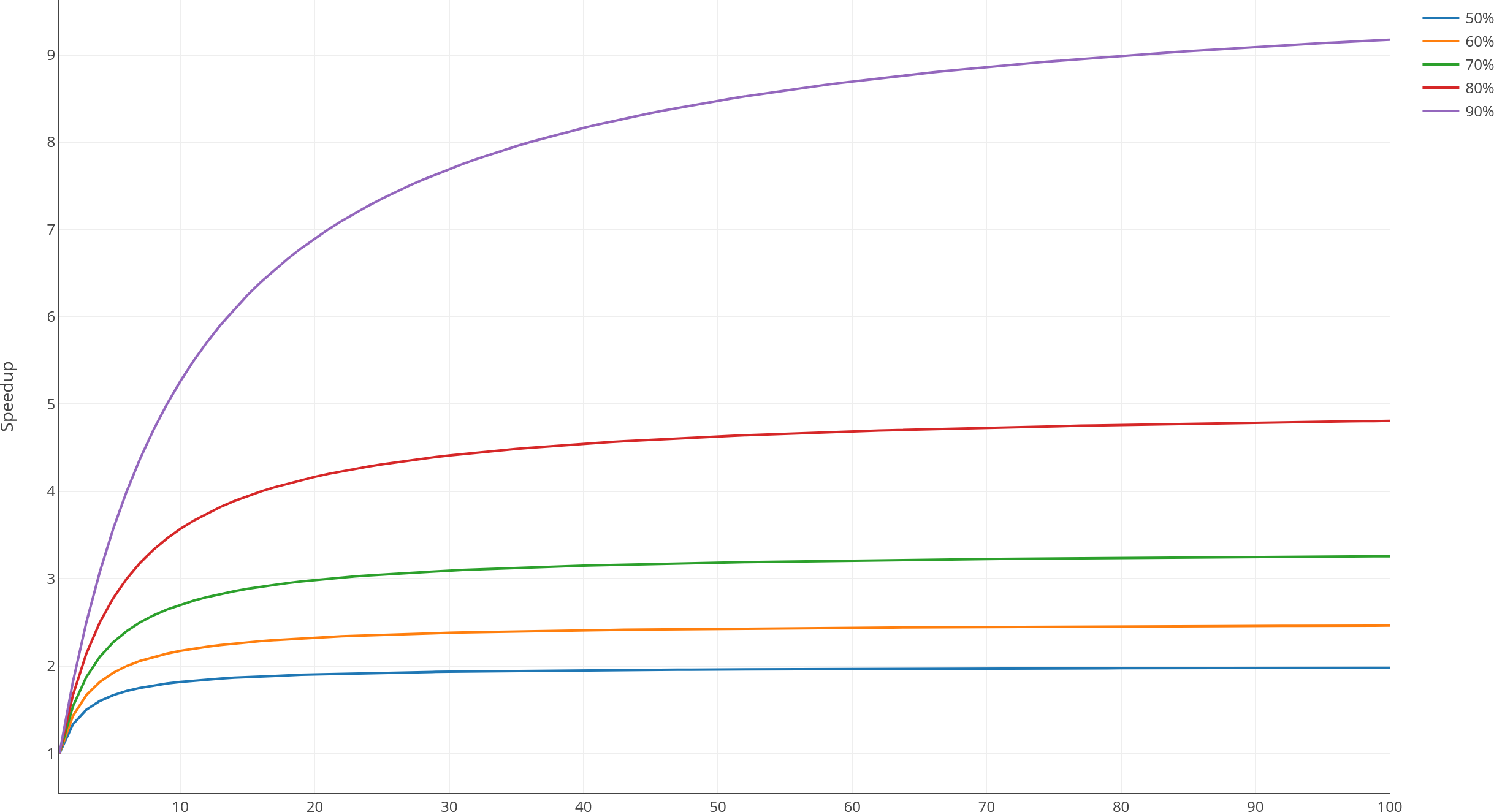 >100x
optimized part speedup?
80%
optimizable? max speedup 5x!
Optimized speedup for optimizable part
Another view of the world: Gustaffson’s Law
100% of execution energy
Integer
Memory Accesses
Floating Point
Fetch
Control Flow
Idea: find an optimizable part of your system and make it bigger If we know that memory is optimizable, why not optimize more and do more memory accesses?
Another view of the world: Gustafson’s Law
Gustafson’s Law: Sequential part does not grow as optimizable part grows.	Can always add more optimizable part and make sequential part matter less

Assume that we can scale up # of parallel mem operations, N
Assume that we can scale input to use all N parallel memops
data_size = 10 data[data_size] = {…} if(…){ }
…//18 more of these conditionals if(…){ }
data_size = 100000 data[data_size] = {…} if(…){ }
…//18 more of these conditionals if(…){ }
#parallel[N=1000]
for d in 0..data_size{ d++ }
Gustaffson!
for d in 0..data_size{ d++ }
Another view of the world: Gustafson’s Law
85% - Memory Accesses
Gustafson’s Law for overall speedup with speedup factor of N:
(assume) Optimized time = T = 1
Unoptimized time = T’ = (1-p)T + pT*N = (1-p) + pN
Scaled Speedup = T’ / T = (1-p) + pN
Another view of the world: Gustafson’s Law
Scale parallel memory accesses, N, up to 1000? Scaled Speedup	= 1-p + 1000p = 999p + 1 Scaled Speedup	= 999 * 0.85 + 1 = 850x
85% - Memory Accesses
Gustafson’s Law for overall speedup with speedup factor of N:
(assume) Optimized time = T = 1
Unoptimized time = T’ = (1-p)T + pT*N = (1-p) + pN Scaled Speedup = T’ / T = (1-p) + pN
What is a Computer Architecture?
Building up to our first architecture

Defining the ISA: Architecture vs. Microarchitecture

RISC vs. CISC ISAs

RISCV ISA
Our CPU from last time is incomplete
CPU
Control & Instruction
Sequencing (“Control”)
Arithmetic, Logic, and Data
Manipulation (“ALU”)
What’s missing?
Basic Architecture: State + processing elements
state
ALU/processing
Maintain State (sequential logic)
Process (combinational logic)
control
Building up to our first architecture: ALU
Input A
Input B
Opcode selector
op = [+, -, x, /]
ALU
Output: A op B
Building up to our first architecture: ALU
Input A
Input B
Opcode selector
op = [+, -, x, /]
ALU
Output: A op B
Design choice – what operations do we support here?
Basic Architecture: State + processing elements
state
ALU/processing
Input B
Output:
A op B
Maintain State (sequential logic)
ALU
Input A
Opcode selector
op = [+, -, x, /]
control
Basic Architecture: State + processing elements
state
ALU/processing
Register File
Input B
Output:
A op B
ALU
Input A
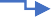 Opcode selector
op = [+, -, x, /]
control
Building up to our first architecture: ALU + Registers
Input A
Input B Register Control
Register
Control
Input A register select Input B register select
Register File
Reg 1
Input A
Input B
Reg 2
ALU
Output C
Opcode select
op = [+, -, x, /]
Reg 3
Reg 4
Output register select
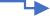 Output Register Control
Building up to our first architecture: ALU + Registers
Input A
Input B Register Control
Register
Control
Input A register select Input B register select
Register File
Reg 1
Input A
Input B
Reg 2
ALU
Output C
Opcode select
op = [+, -, x, /]
Reg 3
Reg 4
Output register select
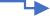 Output Register Control
Stateful Elements plus control required to access them, providing inputs to operations and storing outputs of operations
Building up to our first architecture: ALU + Registers
Input A
Input B Register Control
Register
Control
Input A register select Input B register select
Need to activate control logic to select right register for a particular operation. How?
Register File
Reg 1
Input A
Input B
Reg 2
ALU
Output C
Opcode select
op = [+, -, x, /]
Reg 3
Reg 4
Output register select
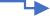 Output Register Control
Registers are named & explicit. Implication of explicit names?
Design choice – how many stateful elements / registers do we support?
Building up to our first architecture: Control
Input A Register
+
Input B Register Control
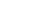 Control
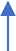 4
Instruction
Fetch
Instruction Decode
In A reg select In B reg select
Register File
Program Counter(PC)
Reg 1
Reg 2
Input A
Input B
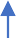 Instruction
Memory
ALU
Output C
Op select
Reg 3
Reg 4
Out reg select
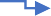 Output Register Control
Instruction gets decoded into signals that control the other parts of the system (more on encoding / decoding in a few slides)
Building up to our first architecture: Control
Input A Register
+
Input B Register Control
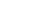 Control
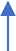 4
Instruction
Fetch
Instruction Decode
In A reg select In B reg select
Register File
Program Counter(PC)
Reg 1
Reg 2
Input A
Input B
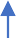 Instruction
Memory
ALU
Output C
Op select
Reg 3
Reg 4
Out reg select
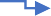 Output Register Control
Instruction memory holds all of the bits of all of the instructions that we might ever use to control other units.
Design choice: Need to think about where we put this memory (and its hierarchy of caches)
Building up to our first architecture: Control
Input A Register
+
Input B Register Control
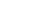 Control
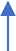 4
Instruction
Fetch
Instruction Decode
In A reg select In B reg select
Register File
Program Counter(PC)
Reg 1
Reg 2
Input A
Input B
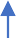 Instruction
Memory
ALU
Output C
Op select
Reg 3
Reg 4
Out reg select
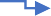 Output Register Control
Instruction fetch logic refers to PC, loads instruction from instruction memory and sends to decode.
Design choices: how much to fetch at once?
What to fetch next (not always obvious)?
Building up to our first architecture: Control
Input A Register
+
Input B Register Control
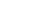 Control
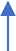 4
Instruction
Fetch
Instruction Decode
In A reg select In B reg select
Register File
Program Counter(PC)
Reg 1
Reg 2
Input A
Input B
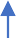 Instruction
Memory
ALU
Output C
Op select
Reg 3
Reg 4
Out reg select
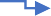 Output Register Control
Remember our fetch optimization from last time? That would go here. Specialized instruction memory access logic. (Physical memory may be the same, though)
Building up to our first architecture: Control
Input A Register
+
Input B Register Control
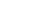 Control
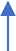 4
Instruction
Fetch
Instruction Decode
In A reg select In B reg select
Register File
Program Counter(PC)
Reg 1
Reg 2
Input A
Input B
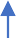 Instruction
Memory
ALU
Output C
Op select
Reg 3
Reg 4
Out reg select
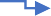 Output Register Control
Sequential Control:
Each cycle, update the PC by adding 4.
Implication for software of our current design?
Building up to our first architecture: Control
Decoding a fetched operation breaks it from a blob of bits into a set of signals that we can use to configure the rest of the units in this diagram
Input A Register
+
Input B Register Control
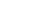 Control
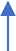 4
Instruction
Fetch
Instruction Decode
In A reg select In B reg select
Register File
Program Counter(PC)
Reg 1
Reg 2
Input A
Input B
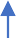 Instruction
Memory
ALU
Output C
Op select
Reg 3
Reg 4
Out reg select
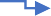 Output Register Control
Key Idea: What we encode here has implications for other units and software layers above the instruction definition level.
Mechanism of decoding and content of encoded/decoded instructions are orthogonal concepts.	How? vs what?.
Building up to our first architecture: Memory
Input A Register Control
+
Input B Register Control
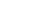 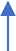 4
Instruction
Fetch
Instruction Decode
In A reg select In B reg select
Register File
Program Counter(PC)
Reg 1
Reg 2
Reg 3
Reg 4
Input A
Input B
Reg 1
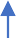 Output Register Control
Instruction
Memory
Reg 2
ALU
ALU: output C
Op select
op = [+, -, x, /]
Reg 3
Reg 4
Out reg select
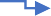 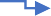 Memory Unit
ld: data
Memory
Unit
st: data
ld/st: address
Op select
op = [ld,st]
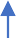 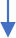 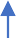 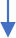 Data Memory
Data
Memory
Building up to our first architecture: Memory
Input A Register Control
+
Input B Register Control
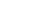 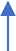 4
Instruction
Fetch
Instruction Decode
In A reg select In B reg select
Register File
Program Counter(PC)
Reg 1
Reg 2
Input A
Input B
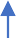 Output Register
Instruction
Memory
ALU
ALU: output C
Op select
op = [+, -, x, /]
Reg 3
Control
Reg 4
Out reg select
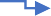 Memory Unit
ld: data
st: data
ld/st: address
Op select
op = [ld,st]
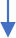 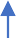 Decoded instruction now needs to select: ALU op or Mem op?
Data Memory
Building up to our first architecture: Memory
Input A Register Control
+
Input B Register Control
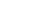 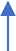 4
Instruction
Fetch
Instruction Decode
In A reg select In B reg select
Register File
Program Counter(PC)
Reg 1
Reg 2
Input A
Input B
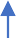 Output Register
Instruction
Memory
ALU
ALU: output C
Op select
op = [+, -, x, /]
Reg 3
Control
Reg 4
Out reg select
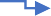 Memory Unit
ld: data
st: data
ld/st: address
Op select
op = [ld,st]
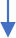 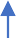 Data Memory
Here: address assumed to come from register directly
Building up to our first architecture: Memory
Input A Register Control
+
Input B Register Control
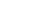 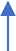 4
Instruction
Fetch
Instruction Decode
In A reg select In B reg select
Register File
Program Counter(PC)
Address mode bits from decoded instruction
Reg 1
Reg 2
Input A
Input B
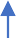 Output Register
Instruction
Memory
ALU
ALU: output C
Op select
op = [+, -, x, /]
Reg 3
Control
Reg 4
Out reg select
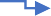 Memory Unit
ld: data
st: data
ld/st: address
Op select
op = [ld,st]
Address bits from register
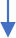 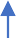 Data Memory
Reality: ALU may crunch reg vals to generate address
Building up to our first architecture: Memory
Input A Register Control
+
Input B Register Control
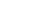 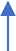 4
Instruction
Fetch
Instruction Decode
In A reg select In B reg select
Register File
Program Counter(PC)
Address mode bits from decoded instruction
Reg 1
Reg 2
Input A
Input B
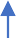 Output Register
Instruction
Memory
ALU
ALU: output C
Op select
op = [+, -, x, /]
Reg 3
Control
Reg 4
Out reg select
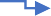 Memory Unit
ld: data
st: data
ld/st: address
Op select
op = [ld,st]
Address bits from register
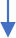 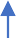 Data Memory
Design choice:
How many ways do we have to compute an address? How many ways should we have?
Guess at implications of more ways?
Building up to our first architecture: Memory
Input A Register Control
+
Input B Register Control
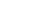 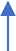 4
Instruction
Fetch
Instruction Decode
In A reg select In B reg select
Register File
Program Counter(PC)
Reg 1
Reg 2
Input A
Input B
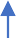 Output Register
Instruction
Memory
ALU
ALU: output C
Op select
op = [+, -, x, /]
Reg 3
Control
Reg 4
Out reg select
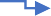 Memory Unit
ld: data
st: data
ld/st: address
Op select
op = [ld,st]
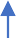 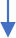 Data Memory
state
Building up to our first architecture: Memory
Input A Register Control
+
Input B Register Control
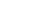 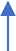 4
Instruction
Fetch
Instruction Decode
In A reg select In B reg select
Register File
Program Counter(PC)
Reg 1
Reg 2
Input A
Input B
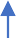 Output Register
Instruction
Memory
ALU
ALU: output C
Op select
op = [+, -, x, /]
Reg 3
Control
Reg 4
Out reg select
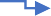 Memory Unit
ld: data
st: data
ld/st: address
Op select
op = [ld,st]
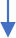 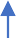 Data Memory
Are register files and memory two varieties of the same basic thing?
Building up to our first architecture: Branching
PC+4
Input A Register Control
+
Input B Register Control
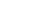 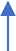 4
Instruction Decode
Instruction
In A reg select In B reg select
Fetch
+
MUX
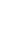 Register File
Program Counter(PC)
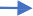 Reg 1
Input A
Input B
PC Source Select
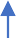 Output Register
Reg 2
Instruction
Memory
ALU
ALU: output C
Op select
op = [+, -, x, /]
Reg 3
Control
Reg 4
Out reg select
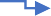 Memory Unit
ld: data
st: data
ld/st: address
Branch Target Address Offset
Op select
op = [ld,st]
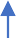 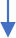 Data Memory
Building up to our first architecture: Branching
PC+4
+
Input A	Input B
Register	Register
Control	Control
In A reg select In B reg select
Register File
Input A	Input B	Reg 1
Output	Reg 2
Op select	Register
op = [+, -, x, /]	ALU	Control	Reg 3
Out reg select	ALU: output C	Reg 4
Op select	Memory	ld: data	st: data
op = [ld,st]	Unit	ld/st: address

Data Memory
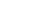 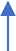 4
PC
Instruction Decode
Instruction
If PC Source Select not asserted PC=PC+4
Program
Memory
Fetch
+
MUX
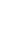 Program Counter(PC)
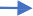 PC Source Select
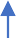 Instruction
Memory
If PC Source Select asserted PC=PC+off
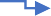 Branch Target Address Offset
Building up to our first architecture: Branching
PC+4
Input A Register Control
+
Input B Register Control
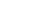 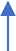 4
Instruction Decode
Instruction
In A reg select In B reg select
Fetch
+
MUX
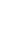 Register File
Program Counter(PC)
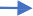 Reg 1
Input A
Input B
PC Source Select
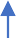 Output Register
Reg 2
Instruction
Memory
ALU
ALU: output C
Op select
op = [+, -, x, /]
Reg 3
Control
Reg 4
Out reg select
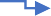 Memory Unit
ld: data
st: data
ld/st: address
Branch Target Address Offset
Op select
op = [ld,st]
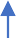 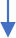 Data Memory
Where does our branch target offset originate?
Alternative design choices? How are each of those used in code?
Building up to our first architecture: Branching
PC+4
Input A Register Control
+
Input B Register Control
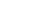 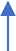 4
Instruction Decode
Instruction
In A reg select In B reg select
Fetch
+
MUX
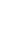 Register File
Program Counter(PC)
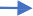 Reg 1
Input A
Input B
PC Source Select
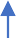 Output Register
Reg 2
ALU
ALU: output C
Op select
op = [+, -, x, /]
Instruction
Memory
Reg 3
Control
Reg 4
Out reg select
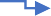 Memory Unit
ld: data
st: data
ld/st: address
Branch Target Address Offset
Op select
op = [ld,st]
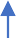 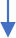 Data Memory
How do we decide taken vs. not
taken via PC Source Select?
Building up to our first architecture: Branching
PC+4
Input A Register Control
+
Input B Register Control
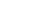 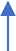 4
Instruction Decode
Instruction
In A reg select In B reg select
Fetch
+
MUX
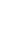 Register File
Program Counter(PC)
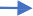 Reg 1
Input A
Input B
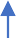 Output Register
Reg 2
Instruction
Memory
ALU
ALU: output C
Op select
op = [+, -, x, /]
Reg 3
Control
Reg 4
Out reg select
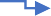 Branch: PC Source Select
Memory Unit
ld: data
st: data
ld/st: address
Branch Target Address Offset
Op select
op = [ld,st]
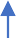 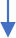 Data Memory
Design Choice:
ALU output determines PC source select when branch condition evaluates Alternative Design?
A Complete (but slightly messy) RISCV-ish Datapath
PC+4
Input A Register Control
+
Input B Register Control
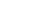 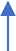 4
Instruction Decode
Instruction
In A reg select In B reg select
Fetch
+
MUX
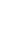 Register File
Program Counter(PC)
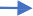 Reg 1
Input A
Input B
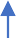 Output Register
Reg 2
Instruction
Memory
ALU
ALU: output C
Op select
op = [+, -, x, /]
Reg 3
Control
Reg 4
Out reg select
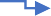 Branch: PC Source Select
Memory Unit
ld: data
st: data
ld/st: address
Branch Target Address Offset
Op select
op = [ld,st]
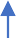 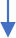 Data Memory
A “single-cycle” design
Clock
PC+4
Input A Register Control
+
Input B Register Control
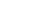 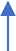 4
Instruction Decode
Instruction
In A reg select In B reg select
Fetch
+
MUX
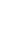 Register File
Program Counter(PC)
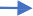 Reg 1
Input A
Input B
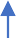 Output Register
Reg 2
Reg 3
Instruction
Memory
ALU
ALU: output C
Op select
op = [+, -, x, /]
Control
Reg 4
Out reg select
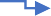 Branch: PC Source Select
Memory Unit
ld: data
st: data
ld/st: address
Branch Target Address Offset
Op select
op = [ld,st]
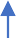 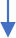 Data Memory
A “single-cycle” design
Clock
PC+4
Input A Register Control
+
Input B Register Control
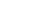 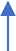 4
Instruction Decode
Instruction
In A reg select In B reg select
Fetch
+
MUX
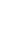 Register File
Program Counter(PC)
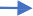 Reg 1
Input A
Input B
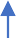 Output Register
Reg 2
Reg 3
Instruction
Memory
ALU
ALU: output C
Op select
op = [+, -, x, /]
Control
Reg 4
Out reg select
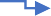 Branch: PC Source Select
Memory Unit
ld: data
st: data
ld/st: address
Branch Target Address Offset
Op select
op = [ld,st]
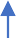 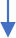 Key Idea:
Single-cycle design goes from reading an instruction out of memory all the way to writing results back to registers before the next clock edge.
Data Memory
Thinking about latency: ALU Operations
PC+4
Input A Register Control
+
Input B Register Control
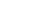 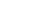 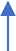 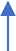 4
Instruction Decode
Instruction
In A reg select In B reg select
Fetch
+
MUX
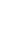 Register File
Program Counter(PC)
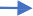 Address mode bits from decoded instruction
Reg 1
Input A
Input B
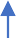 Output Register
Reg 2
Instruction
Memory
ALU
ALU: output C
Op select
op = [+, -, x, /]
Reg 3
Control
Reg 4
Out reg select
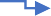 Branch: PC Source Select
Memory Unit
ld: data
st: data
ld/st: address
Branch Target Address Offset
Op select
op = [ld,st]
Address bits from register
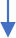 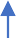 Data Memory
ALU Operation Latency:
Circuit delay of ALU operations is (mostly) low.
Why?
Thinking about latency: ALU Operations
PC+4
Input A Register Control
+
Input B Register Control
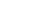 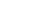 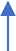 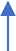 4
Instruction Decode
Instruction
In A reg select In B reg select
Fetch
+
MUX
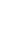 Register File
Program Counter(PC)
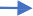 Address mode bits from decoded instruction
Reg 1
Input A
Input B
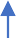 Output Register
Reg 2
Instruction
Memory
ALU
ALU: output C
Op select
op = [+, -, x, /]
Reg 3
Control
Reg 4
Out reg select
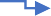 Branch: PC Source Select
Memory Unit
ld: data
st: data
ld/st: address
Branch Target Address Offset
Op select
op = [ld,st]
Address bits from register
ALU Operation Latency:
Circuit delay of ALU operations is (mostly) low.
Sum of delay of 5 or 6 units depending on impl.
Need to fetch, decode, register access (in 1), reg access (in 2), ALU function, register writeback
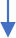 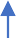 Data Memory
Thinking about latency: Memory
PC+4
Input A Register Control
+
Input B Register Control
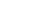 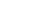 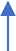 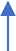 4
Instruction Decode
Instruction
In A reg select In B reg select
Fetch
+
MUX
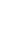 Register File
Program Counter(PC)
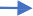 Address mode bits from decoded instruction
Reg 1
Input A
Input B
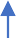 Output Register
Reg 2
Instruction
Memory
ALU
ALU: output C
Op select
op = [+, -, x, /]
Reg 3
Control
Reg 4
Out reg select
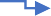 Branch: PC Source Select
Memory Unit
ld: data
st: data
ld/st: address
Branch Target Address Offset
Op select
op = [ld,st]
Address bits from register
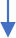 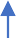 Data Memory
Memory Latency:
Memory accesses are pretty slow. Why?
Thinking about latency: Memory
PC+4
Input A Register Control
+
Input B Register Control
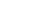 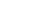 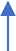 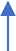 4
Instruction Decode
Instruction
In A reg select In B reg select
Fetch
+
MUX
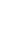 Register File
Program Counter(PC)
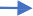 Address mode bits from decoded instruction
Reg 1
Input A
Input B
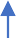 Output Register
Reg 2
Instruction
Memory
ALU
ALU: output C
Op select
op = [+, -, x, /]
Reg 3
Control
Reg 4
Out reg select
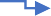 Branch: PC Source Select
Memory Unit
ld: data
Branch Target Address Offset
Memory Latency – Critical Path:
Memory accesses are pretty slow in our datapath.
st: data
ld/st: address
Op select
op = [ld,st]
Address bits from register
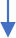 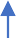 Data Memory
Sum of delay of 7 or 8 units depending on counting Need to fetch, decode, register access (addr part 1), reg access (addr part 2), alu (addr gen), memory unit, memory bank, register write
Implication of operation latencies?
Single-cycle design means that the cycle time for the system is
defined by the latency of the longest-latency operation

In our case, that would be the memory latency (and ALU latency has some slack from the cycle time)

If every operation is not a memory operation, then we have over- provisioned the cycle time of the system
Where is the HW/SW Interface in the Datapath?
PC+4
Input A Register Control
+
Input B Register Control
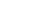 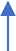 4
Instruction Decode
Instruction
In A reg select In B reg select
Fetch
+
MUX
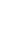 Register File
Program Counter(PC)
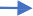 Reg 1
Input A
Input B
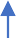 Output Register
Reg 2
Instruction
Memory
ALU
ALU: output C
Op select
op = [+, -, x, /]
Reg 3
Control
Reg 4
Out reg select
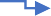 Branch: PC Source Select
Memory Unit
ld: data
st: data
ld/st: address
Branch Target Address Offset
Op select
op = [ld,st]
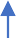 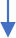 Data Memory
Where is the HW/SW Interface?
This is where software begins!
PC+4
Input A Register Control
+
Input B Register Control
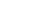 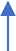 4
Instruction Decode
Instruction
In A reg select In B reg select
Fetch
+
MUX
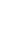 Register File
Program Counter(PC)
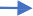 Reg 1
Input A
Input B
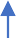 Output Register
Reg 2
Instruction
Memory
ALU
ALU: output C
Op select
op = [+, -, x, /]
Reg 3
Control
Reg 4
Out reg select
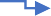 Branch: PC Source Select
Memory Unit
ld: data
st: data
ld/st: address
Branch Target Address Offset
Op select
op = [ld,st]
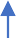 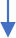 Data Memory
Instruction memory holds software
Instruction
Decode
Instruction
Fetch
???
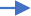 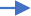 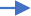 Big Idea: Instruction Bits are Control Signals
Input Register 1
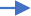 Instruction
Decode
Instruction
Fetch
Input Register 2
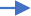 Operation Type
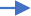 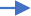 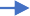 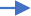 Output Register
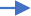 PC Source Select
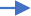 Jump Target
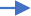 …
Big Idea: Instruction Bits are Control Signals
Instruction
Decode
Instruction
Fetch
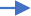 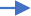 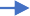 Big Idea: Instruction Bits are Control Signals
Instruction
Decode
Instruction
Fetch
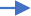 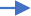 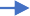 Binary encoded: signals
directly interface to datapath
Reg 1
Reg 2
Reg 3
x
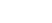 Reg 4
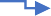 Instruction Set Architecture
The ISA defines the architecture of the machine
Any implementation of the architecture must support the features exposed through the ISA (why?)
Instruction
Decode
Instruction
Fetch
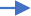 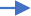 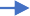 Binary encoded: signals
directly interface to datapath
Reg 1
Reg 2
Reg 3
x
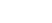 Reg 4
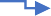 Architecture vs. Microarchitecture
The ISA defines the architecture of the machine
A microarchitecture implements the features of the architecture
Instruction
Decode
Instruction
Fetch
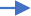 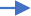 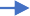 Reg 1
Reg 2
Reg 3
x
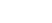 Reg 4
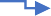 Architecture vs. Microarchitecture
The ISA defines the architecture of the machine
A microarchitecture implements the features of the architecture
Architecture:
Register-register ALU ops, registers numbering 0-4
x
Reg 1
Reg 2
Reg 3
ALU
x
Microarchitecture:
One ALU containing a multiplier,
physical register file with registers numbering 0-3
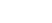 Reg 4
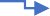 Architecture vs. Microarchitecture
For a given architecture there are many perfectly good microarchitectural implementations
Architecture:
Register-register ALU ops, registers numbering 0-4
x
Microarchitecture:
One ALU containing an adder; multiply w/ iterated addition, physical register file with registers numbering 0-3
Reg 1
Reg 2
Reg 3
ALU
+
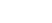 Reg 4
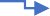 Architecture vs. Microarchitecture
For a given architecture there are many perfectly good microarchitectural implementations
Architecture:
Sequentially-numbered, general-purpose registers
Architecture:
Register-register ALU ops, registers numbering 0-4
x
Microarchitecture:
One ALU containing an adder; multiply w/ iterated addition, physical register file with registers numbering 0-3
ALU
Register File
SRAM Bank #1	SRAM Bank #2
+
Reg 1
Reg 3
Reg 2
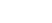 Reg 4
Microarchitecture:
Two SRAM banks storing regs based on parity
Instruction Set Architecture
The ISA is the vocabulary of the machine
The ISA/vocabulary determines the types of programs/sentences that it is possible to write
Instruction
Decode
Instruction
Fetch
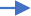 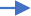 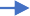 Binary encoded: signals
directly interface to datapath
Reg 1
Reg 2
Reg 3
x
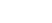 Reg 4
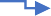 What should go in the ISA?
Reduced Instruction Set Computer
Simple primitives:
Let software compose complex operations

Register operands:
Decouple functionality from memory accesses

Few total operations:
Usually only one way to do something
Complex Instruction Set Computer
Simple & complex operations:
Hardware provides complex functionality

Many operations:
Often several ways to do the same thing


Register and memory operands:
Operations may directly manipulate memory
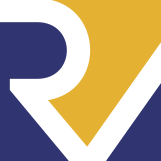 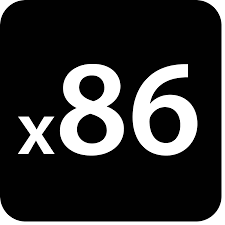 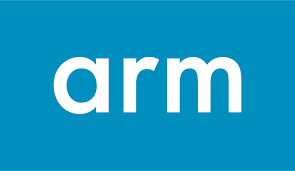 What should go in the ISA?
Reduced Instruction Set Computer
Simple primitives:
Let software compose complex operations
Complex Instruction Set Computer
Simple & complex operations:
Hardware must support complex functionality
Register operands:
Decouple functionality from memory accesses
Many operations:
Often several ways to do the same thing
Few total operations:
Usually only one way to do something
Register and memory operands:
Operations may directly manipulate memory
Many cases to map to control signals in microarchitecture
Few cases to map to control signals in microarchitecture
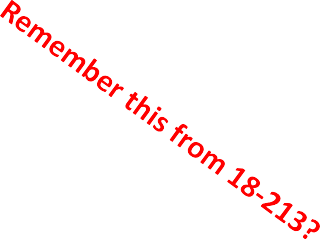 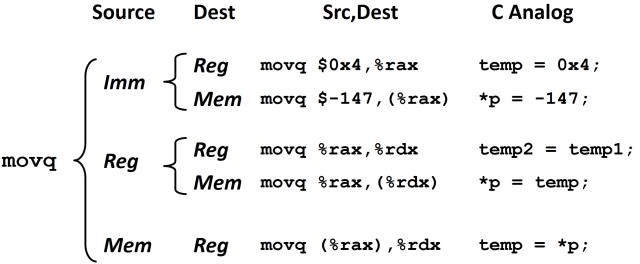 rd = M[imm] rd = M[reg]
rd = M[reg + imm] rd = M[PC + imm]
Plus all of these combinations
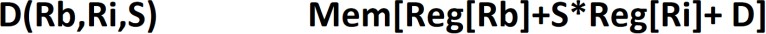 What should go in the ISA?
Reduced Instruction Set Computer
Complex Instruction Set Computer
Simple & complex operations:
Hardware must support complex functionality
Simple primitives:
Let software compose complex operations
Register and memory operands:
Operations may directly manipulate memory
Register operands:
Decouple functionality from memory accesses
Many operations:
Often several ways to do the same thing
Few total operations:
Usually only one way to do something
What are the pros and cons of each?
How does RISC vs. CISC affect the microarchitecture,
compiler, program, programmer?
Principles of ISA Design
General Principles
Regularity – “Law of least astonishment”
Orthogonality – keep separable concerns separate Composability – regular, orthogonal ops combine easily

Specific Principles
One vs. All – precisely one way to do it, or all ways should be possible
Primitives, not solutions – solve by coding, compiling, & synthesizing


“Blatant opinions” (matters of taste)
Addressing – not limited to simple arrays, etc.
Environment Support – exceptions, processes, debugging, etc
Deviations – deviate from these rules only in implementation-specific ways
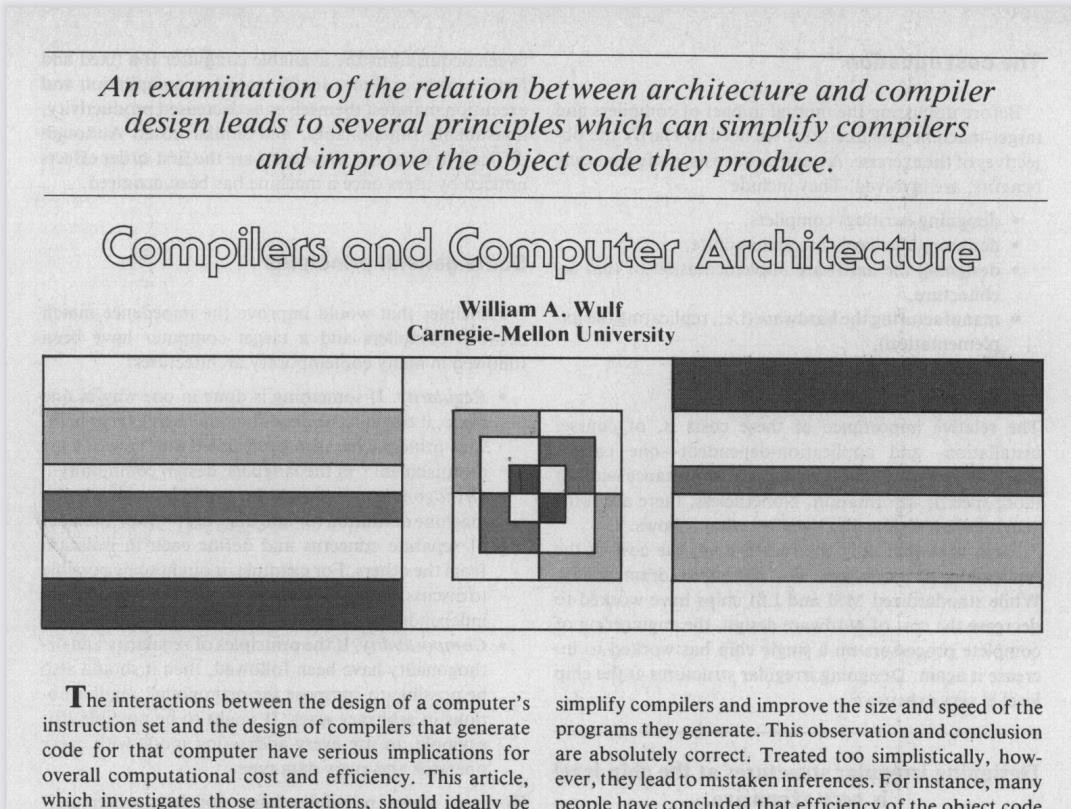 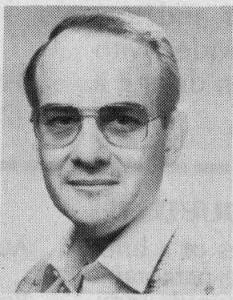 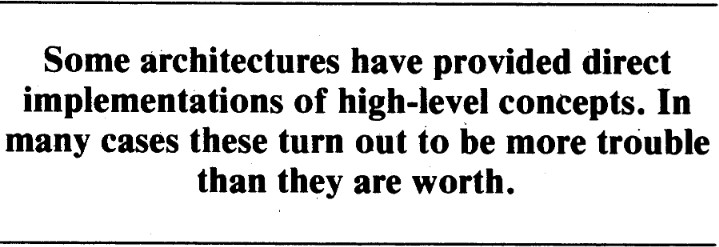 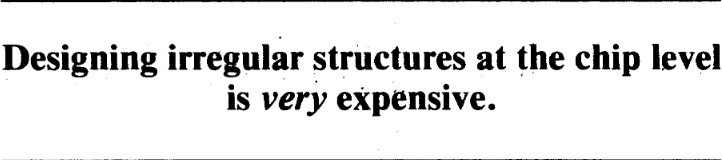 What did we just learn?
Computer architectures define the HW/SW interface through the ISA
There is a difference between architecture and microarchitecture
Many valid microarch. implementations of an architecture exist
RISC vs. CISC architectures are extrema on a spectrum
Principles of ISA design (Wulf)
What to think about next?
The basics of the RISCV-RV32I ISA and some other hw/sw interfaces
More microarchitectural concepts
Pipelining our microarchitecture & instruction-level parallelism
Control hazards & branch prediction